STRATEGIC PLAN UPDATE
Board of Education
May 2018
Theme B, Strategic Initiative 1A 
Executive Sponsor – Dr. Charles Foust
Initiative Owner – Renee McKinnon
STRATEGIC THEME
Enhance academic programs to meet the needs of all students
2
www.ucps.k12.nc.us
[Speaker Notes: Of the xx initiative this enhances academic programs because research shows that the principal leadership is second to teachers 

Studebt achievement 

The result of a study proved Instructional leadership most strongly related to higher achievement: high instructional standards, enhanced teacher authority and leadership, providing an effective administrator, teacher school improvement team, fostering a shared vision among faculty and administration for the school]
STRATEGIC INITIATIVE
Define instructional leadership for UCPS; create and implement a plan to increase the instructional leadership capacity of district and school leaders.
3
www.ucps.k12.nc.us
[Speaker Notes: Instructional leaders are school leaders, or those making the decisions and managing schools, who place teaching and learning at the center (New Teacher Center, 2017)

This is not about one leader.  This is about principals and their team of leaders, and how the district supports their efforts. This initiative allows us to create  realignment for instructional leadership. This is not new for UCPS we just need to create common language,  common protocol for new and experienced leaders. 

…..]
CURRENT STATE
Standards
Leadership development
Structures
Support
Leadership retention
4
www.ucps.k12.nc.us
[Speaker Notes: Instructional leadership-evaluation standards exist for teacher, leaders, teacher leaders
District level model of leadership development
Meetings and district structure (meetings for current principals, AP, advanced AP
Coaching and support for principals 
Instructional practices 
about 86 percent of principals remained in their school
The School Leaders Network recommends four actions to improve school leader retention: leadership development, on going support for leaders to learn from each other, coaching for principals to reduce isolation]
DESIRED STATE
Instructional leadership framework
Integrate leadership development 
Expand networks
Support
Leadership retention
5
www.ucps.k12.nc.us
[Speaker Notes: Research says that 50% of principals…..

The team is examining feedback from various sources:TWC, graduate surveys, Advanced surveys, leaders feedback on the draft.

UCPS instructional leadership framework
Common language for school leaders 
Defined roles for instructional leaders
Network for school leaders
Leadership development structures
Pipeline of leaders
Coaching and support 

There are 3 specific things-network structures, coaching,  leadership development,
Strengthen- ongoing leadership development by partnering with HR and Teaching &Learning through the EPIC grant and expand on that effort. This will impact existing peer networks for principals to learn from each other and create new networks. Job-embedded ongoing coaching for all principals to reduce isolation. We have tremendous leaders (formal and informal) and our district had so much leadership capacity so we want our structures to be a balance of support and empowerment from the central office. (School Leaders Network, 2014)]
PERFORMANCE INDICATORS
6
www.ucps.k12.nc.us
[Speaker Notes: Call attention-

By February the team will have a framework that defines instructional leadershi. In 2015 the University of Washington developed an instructional leadership  model. We will urilized this model as a starting point for UCPS by personalizing it to be our own. Our themes are empowered, 
Unity of purpose
Continuous improvement 
Process
Systems
Get feedback through various methods
 Make adjustments as necessary 
Finalize the leadership development plan 

 We are passionate about helping current, aspiring and emerging with our initiative 
Next you will see the structures and resources we want to purchase to  execute this initiative.]
PERFORMANCE INDICATORS
7
www.ucps.k12.nc.us
[Speaker Notes: Network structures for three levels of the leadership.

Call attention to the resources. We expect to spend less than 20K

Strengths finder is a tool for self-reflection and an invitation to explore more deeply the understanding of strengths. The RL Self-Assessment is
In addition, the STAR principal  (Haberman) resource.]
PERFORMANCE INDICATORS
8
www.ucps.k12.nc.us
TIMELINE
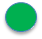 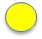 Not yet started
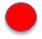 Completed
In Progress
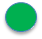 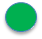 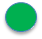 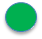 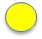 9
www.ucps.k12.nc.us
TIMELINE
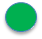 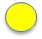 Not yet started
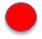 Completed
In Progress
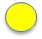 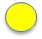 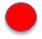 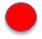 10
www.ucps.k12.nc.us
TIMELINE
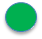 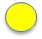 Not yet started
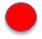 Completed
In Progress
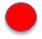 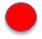 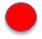 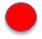 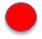 11
www.ucps.k12.nc.us
TIMELINE
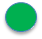 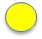 Not yet started
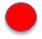 Completed
In Progress
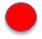 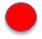 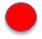 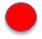 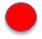 12
www.ucps.k12.nc.us
QUESTIONS?
13
www.ucps.k12.nc.us